Discussion on Sustainability
economic / ecological / social
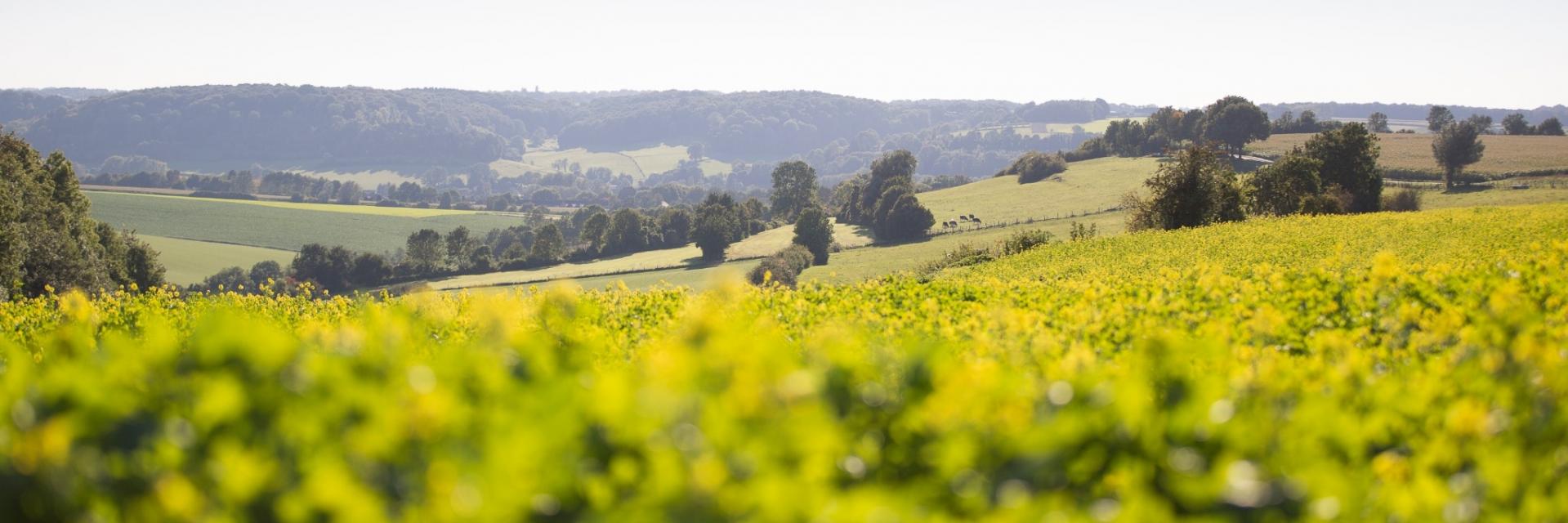 © Dreiländerpark
1
19.1.2022
Sustainability
economic           ecological             social
Goal
Develop structures
which ensure a long-term 
return to the economy
Goal
Minimize the impact on the environment and mediate the unavoidable impact on all time-scales
Goal
Assure the support of the project by the local and interregional society
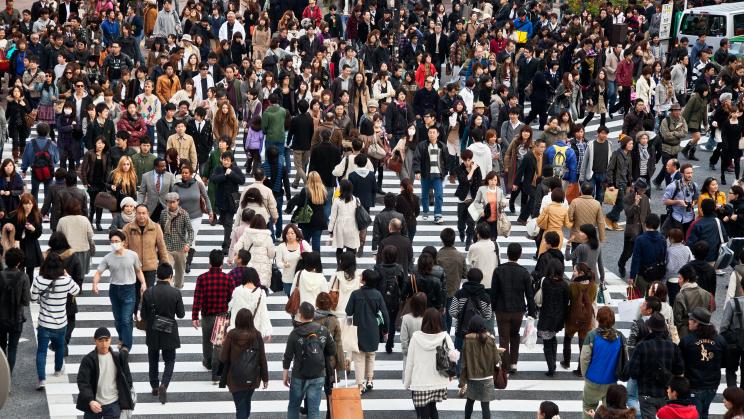 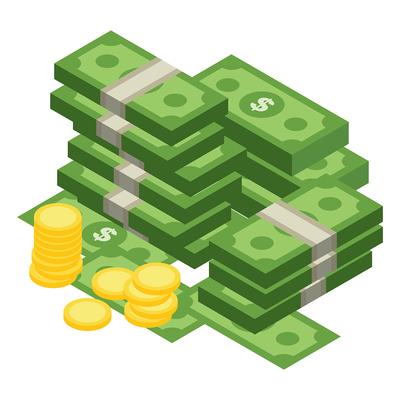 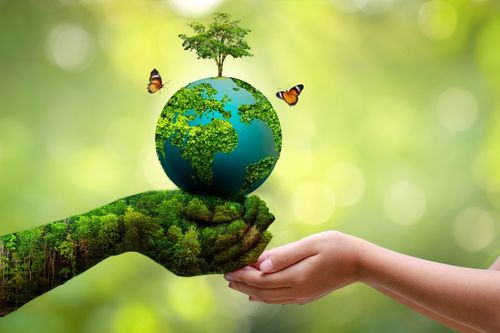 2
19.1.2022
Ecological Sustainability
Operation
CO2 footprint (power consumption)
Waste heat (cooling water)
Heating the building
Commute of personnel
…

More widely:
Business travel
Power for the telescope?
Installation
CO2 footprint building
Computer hardeware
Other hardware
Land consumption
…
3
19.1.2022
Ecological Sustainability: Ideas
CO2 footprint (power consumption)
Own green energy? (wind turbines + solar power)Adapt computing power to available green energy (average x2? Run hardware longer?)H-storage for basic services

Your ideas ….
4
19.1.2022